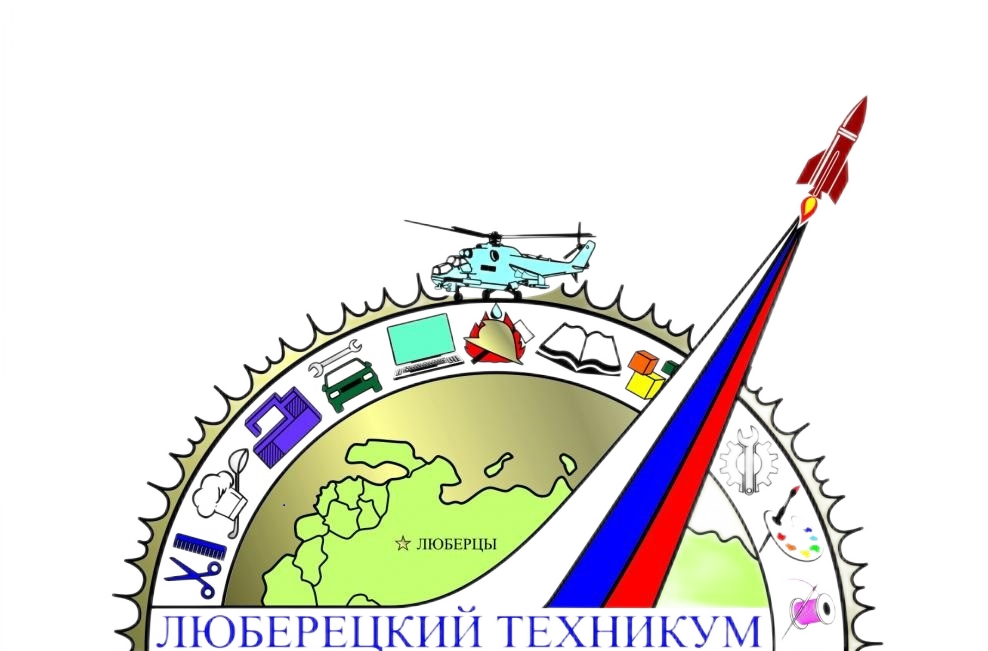 БИЛЕТ
В БУДУЩЕЕ
Преподаватели специальных дисциплин:
 
магистр информатики и вычислительной техники
ЖИРНОВА ЮЛИЯ ВИТАЛЬЕВНА
кандидат педагогических наук
ТАРДЖИМАНЯН ЛИЯ НИКОЛАЕВНА
ПРОГРАММА ПРОФЕССИОНАЛЬНОЙ ПРОБЫ
ПРОГРАММИСТ
01
02
03
Введение
Цель & задачи
План автоматизации документа
04
05
06
Знакомство с помощником (чат-ботом)
“Проба пера”
Рефлексия
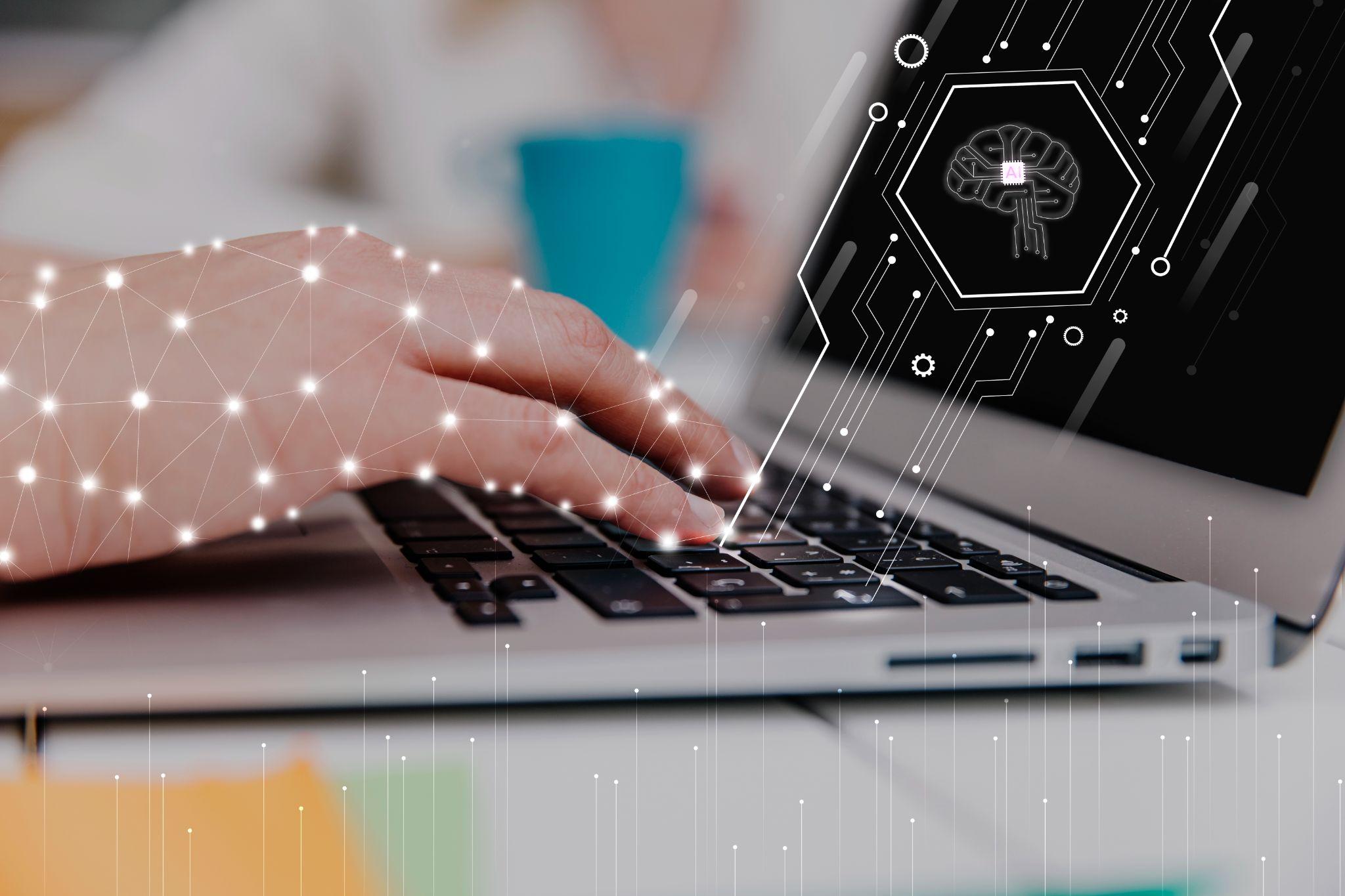 01
Введение
Рада приветствовать вас на нашем занятии. Сегодня мы погрузимся в увлекательный мир создания скриптов на языке Python.
Python — это мощный и легкий в освоении язык, который открывает двери в мир технологий и возможностей. Независимо от вашего уровня подготовки, я надеюсь, что каждый из вас найдет что-то новое и полезное. 

Так начинаются все занятия по программированию, хотя на самом деле нет ничего более утомительного, чем неработающий кода, нет ничего более раздражающего, чем фраза: “В этом ничего сложного нет”, и ничего так не выводит из себя, как программа, которая написана абсолютно верно, не запускается. А понять требования заказчика - это отдельное искусство.
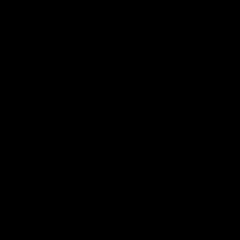 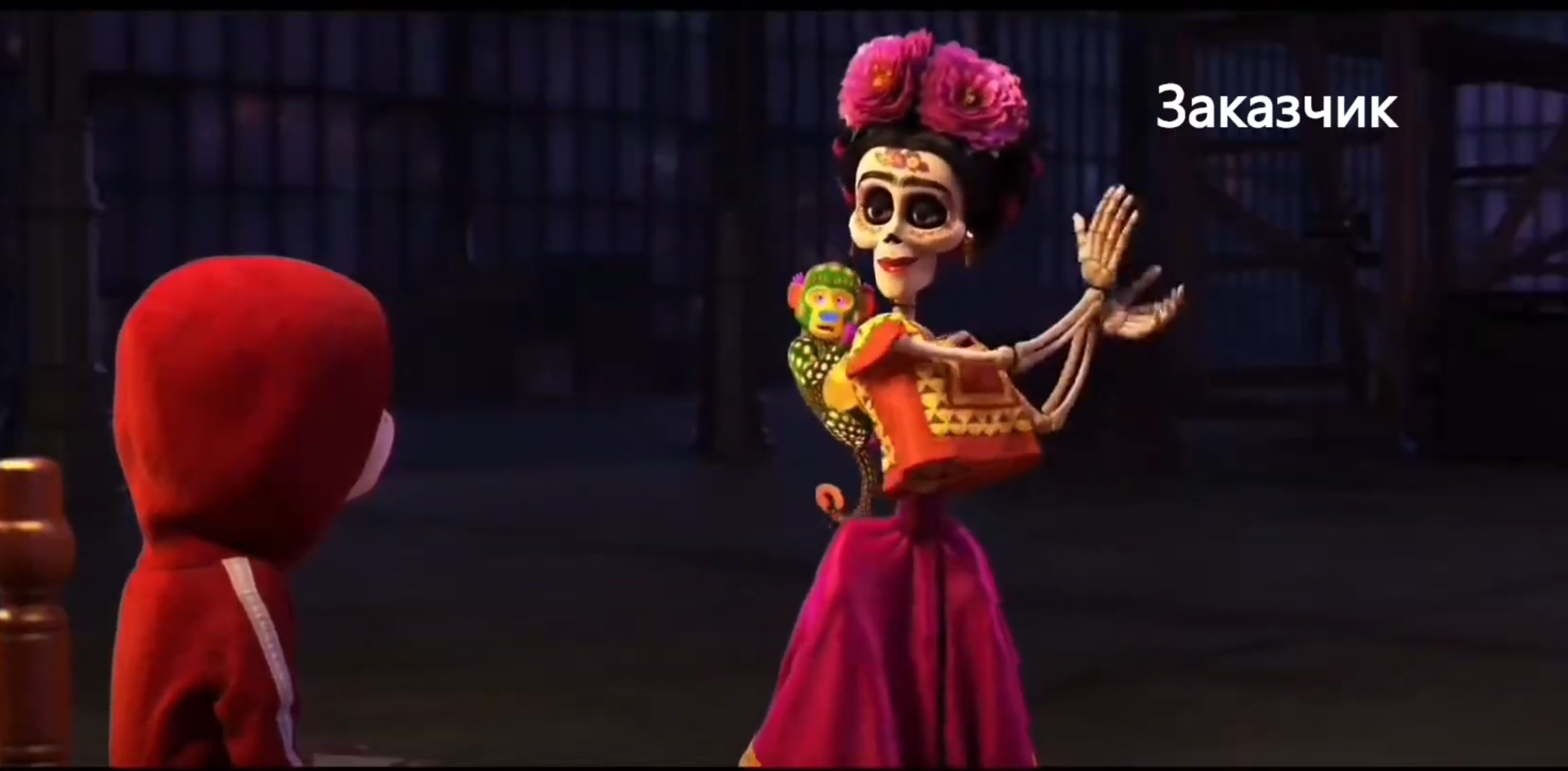 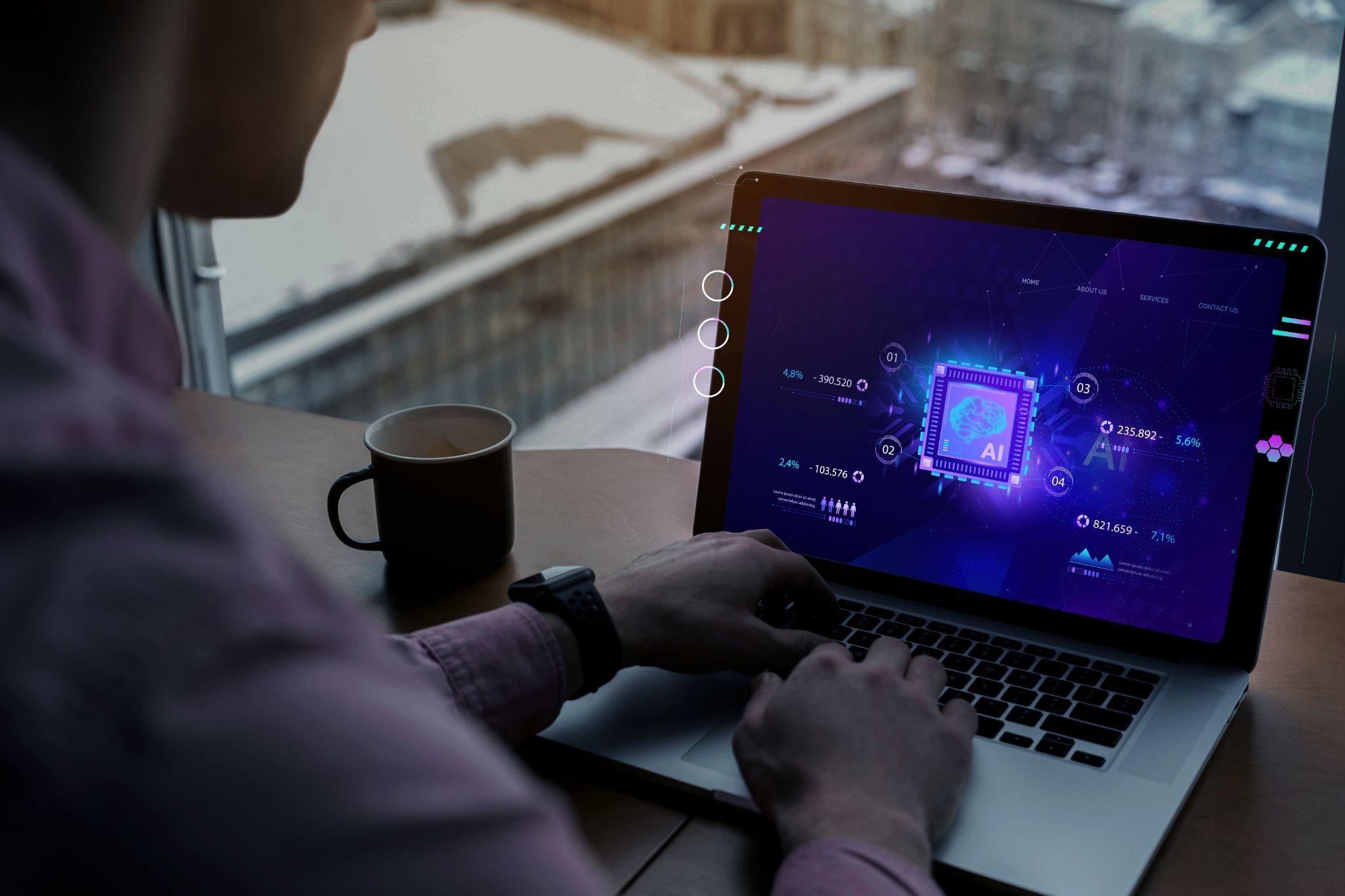 Требования безопасности
При работе на ПК запрещается:

прикасаться к задней панели системного блока  при включенном питании
переключать разъемы интерфейсных кабелей периферийных устройств при включенном питании
допускать попадание влаги на поверхность системного, монитора, рабочую поверхность клавиатуры, дисководов, принтеров и других устройств
производить самостоятельное вскрытие оборудования
отключать оборудование от электросети и выдергивать электровилку, держась за шнур
ЦЕЛЬ
Протестировать язык программирования Python в разработке системы для автоматизации процессов управления документацией
ЗАДАЧИ
01
02
03
04
Определение этапов разработки
Знакомство с синтаксисом посредством телеграмм -бота
“Проба пера”
Генерация сертификата
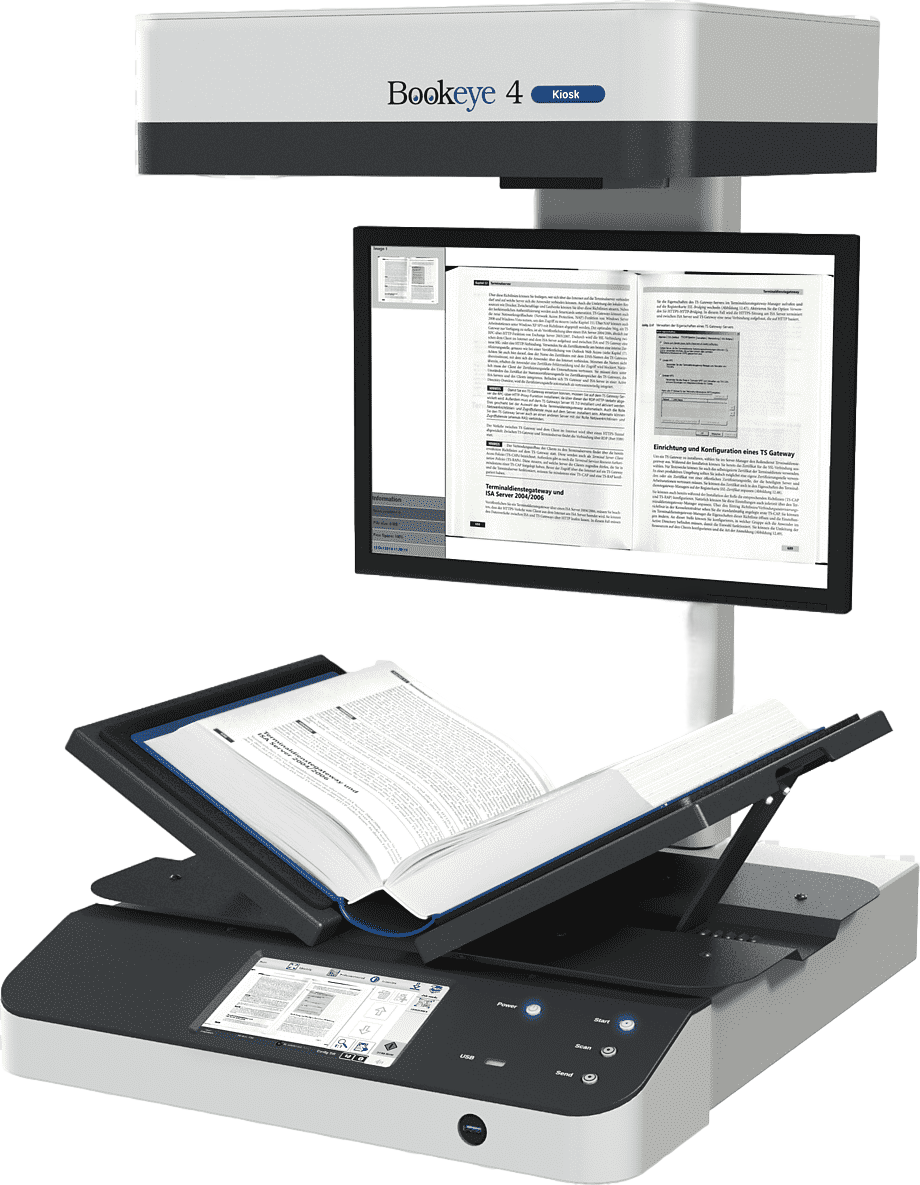 03
План автоматизации документа
Автоматизация заполнения документа
Готовый Документ
справка об обучении
Файл .ipynb
Программа на python
Файл .xlsx
данные для заполнения
Файл .docx
шаблон с переменными
задаем названия столбцов
сохраняем готовый документ
выделяем данные
вносим свои данные
записываем их в шаблон  .docx
меняем их на переменные в {{ }}
открываем через код
открываем через код
читаем данные из файла .xlsx
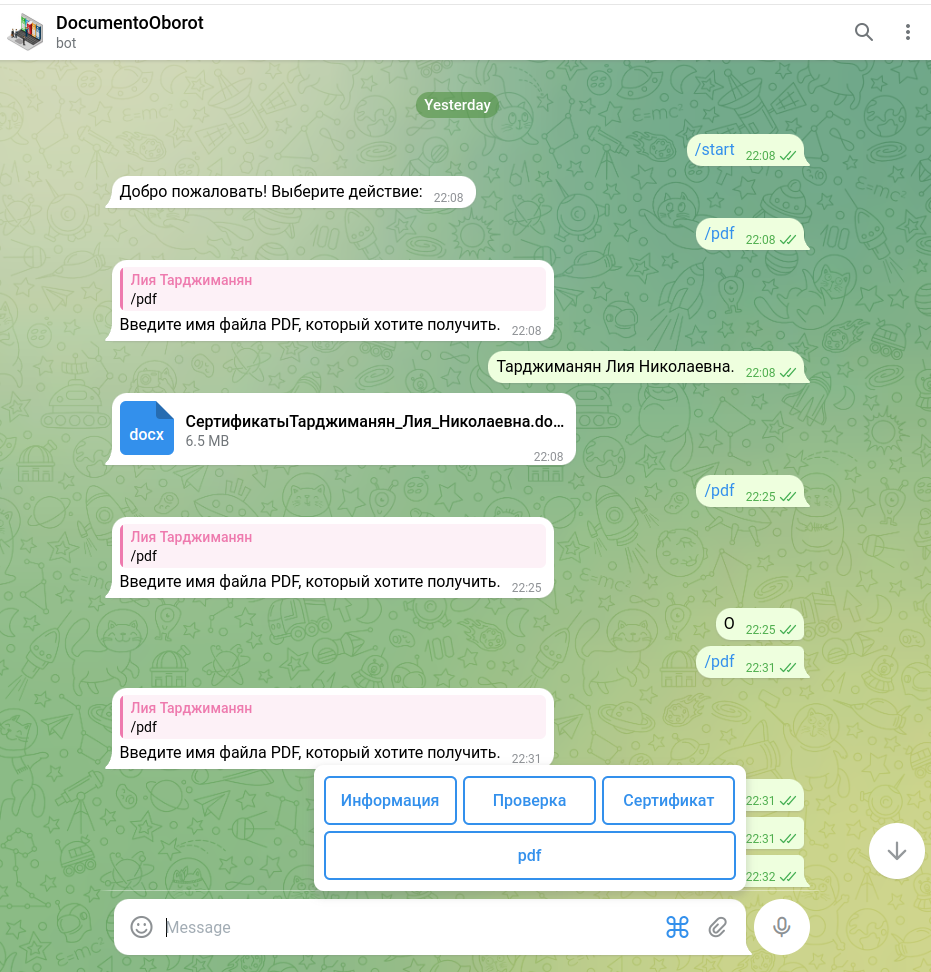 04
Знакомство с помощником (чат-ботом)
@Documento_Oborot_Bot
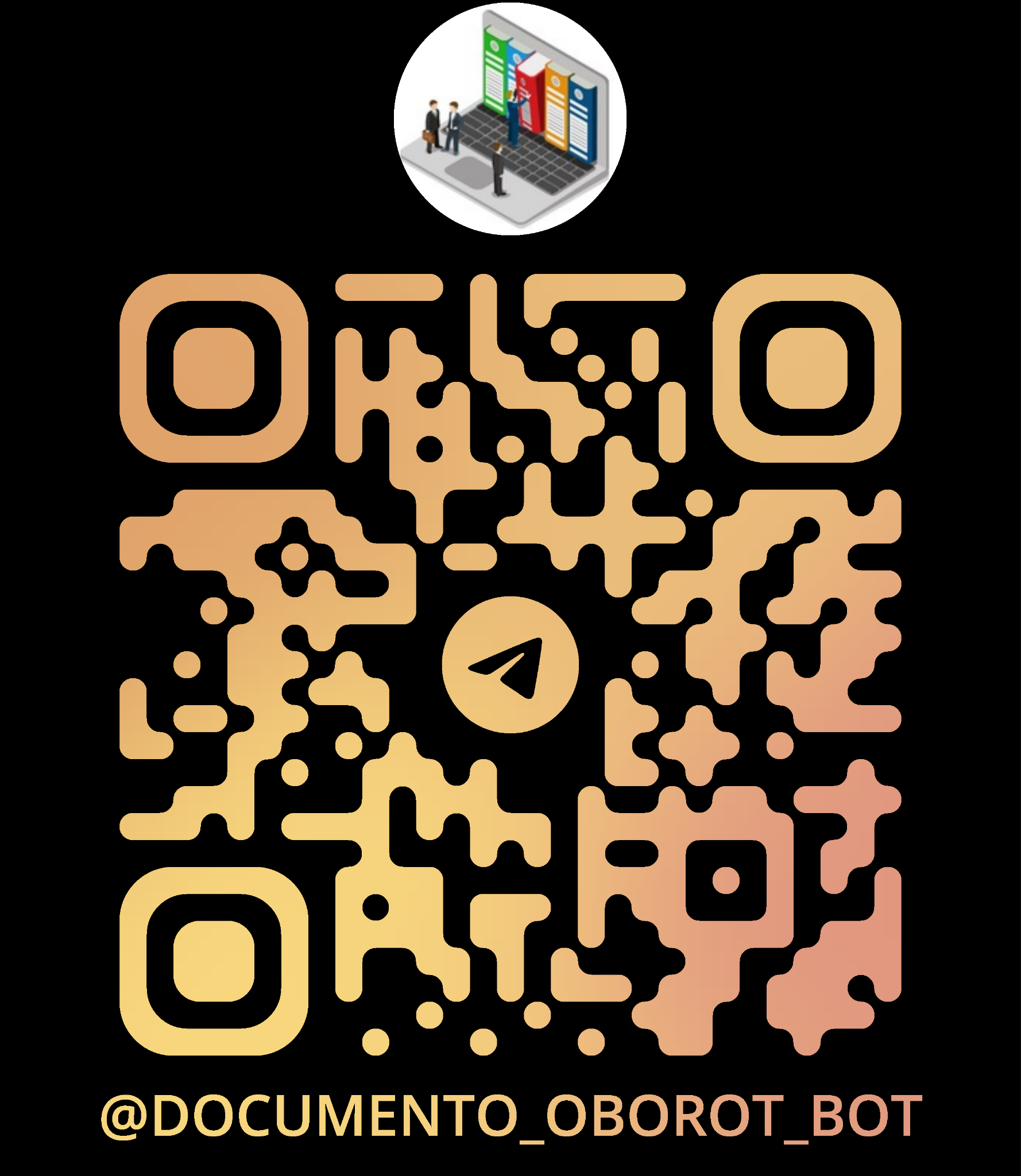 Полезные ссылки
Генерация сертификата
Примеры кода
Стикеры
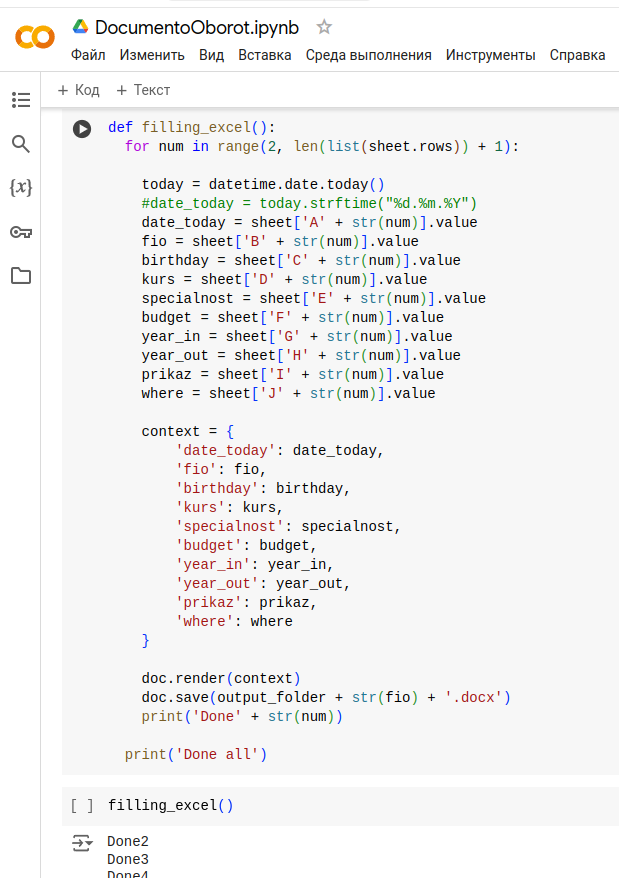 05
“Проба пера”
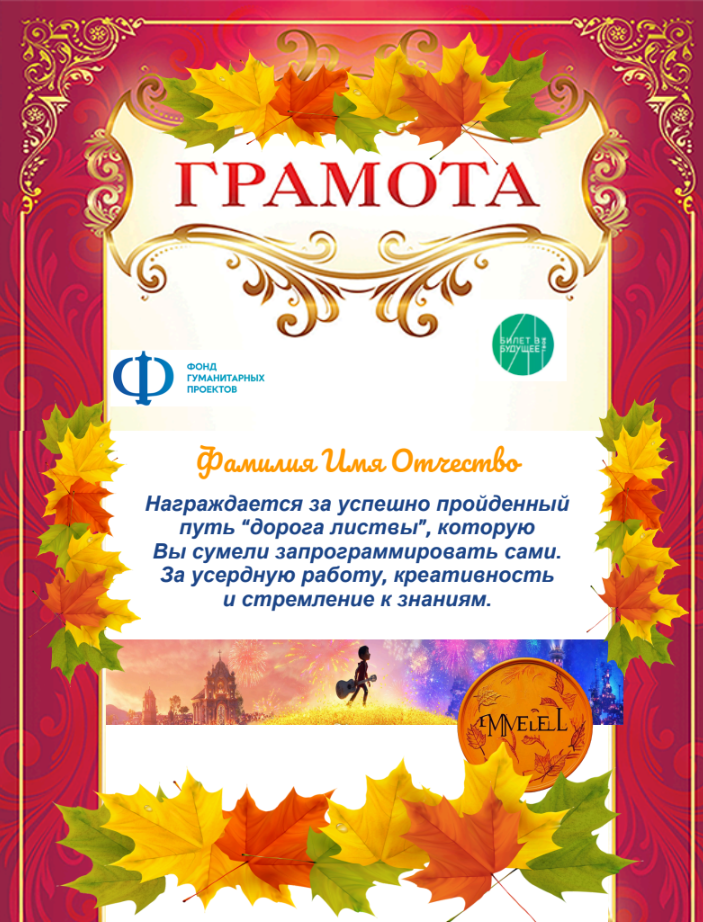 06
Рефлексия